Multiplying Polynomials
Beyond FOILing
Essential Question
How can you use multiplication to simplify polynomial expressions?
Lesson Objective
Apply multiplication to simplify polynomial expressions.
Algebra Two Ways
You will copy the information from the next slide into your first blank puzzle.
Then you will use multiplication to complete the puzzle.
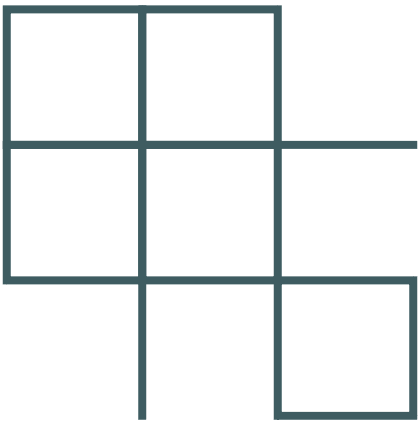 Algebra Two Ways: Puzzle 1
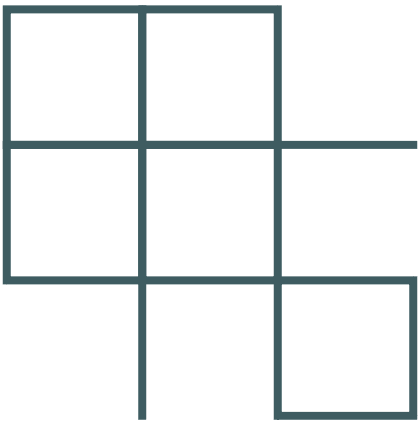 Algebra Two Ways: Puzzle 1 (Key)
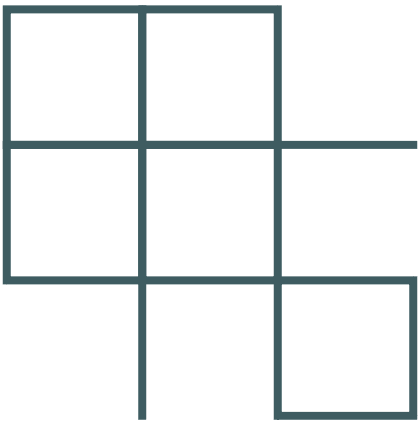 Algebra Two Ways: Puzzles 2-3
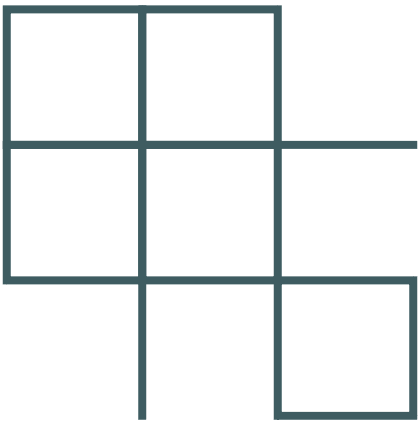 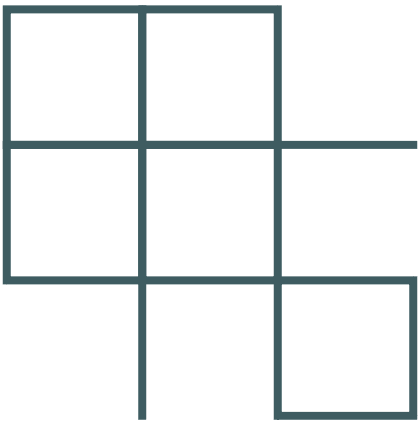 Algebra Two Ways: Puzzles 2-3 (Key)
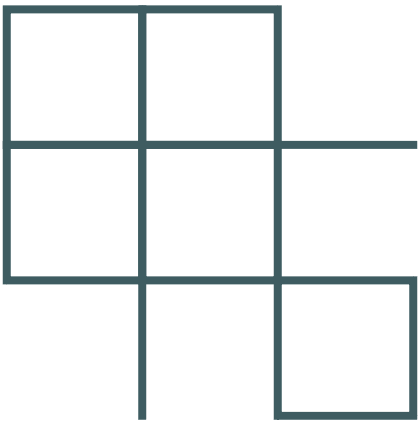 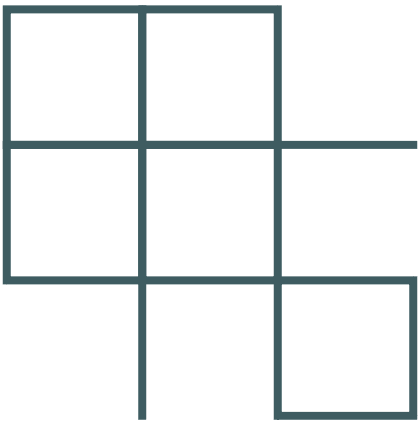 Multiplying Methods
Recognizing Patterns: Explore the 4 examples. Look to see what they have in common.
Verbalizing: Write your observations. Use academic vocabulary and try to generalize your thoughts.
Applying: Use the pattern from the examples to expand the given polynomial expression.
Anchor Chart
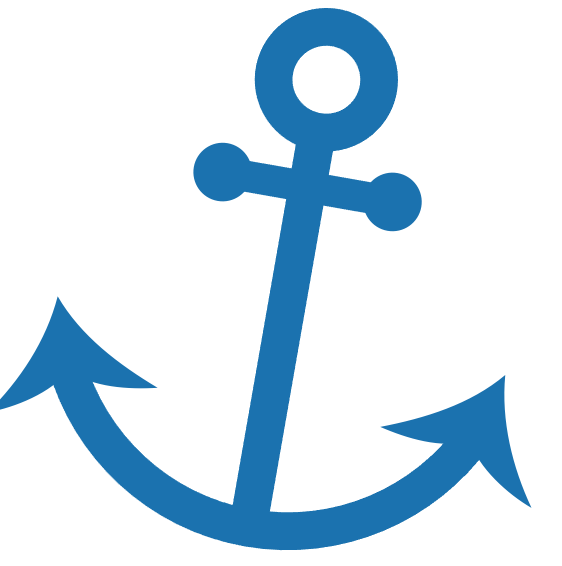 Create a visually appealing poster that includes:
Name of your multiplying method
The completed problem from the Applying section of your handout
Notes or numbered steps that help explain your multiplying method
Expert Stay and Stray: Overview
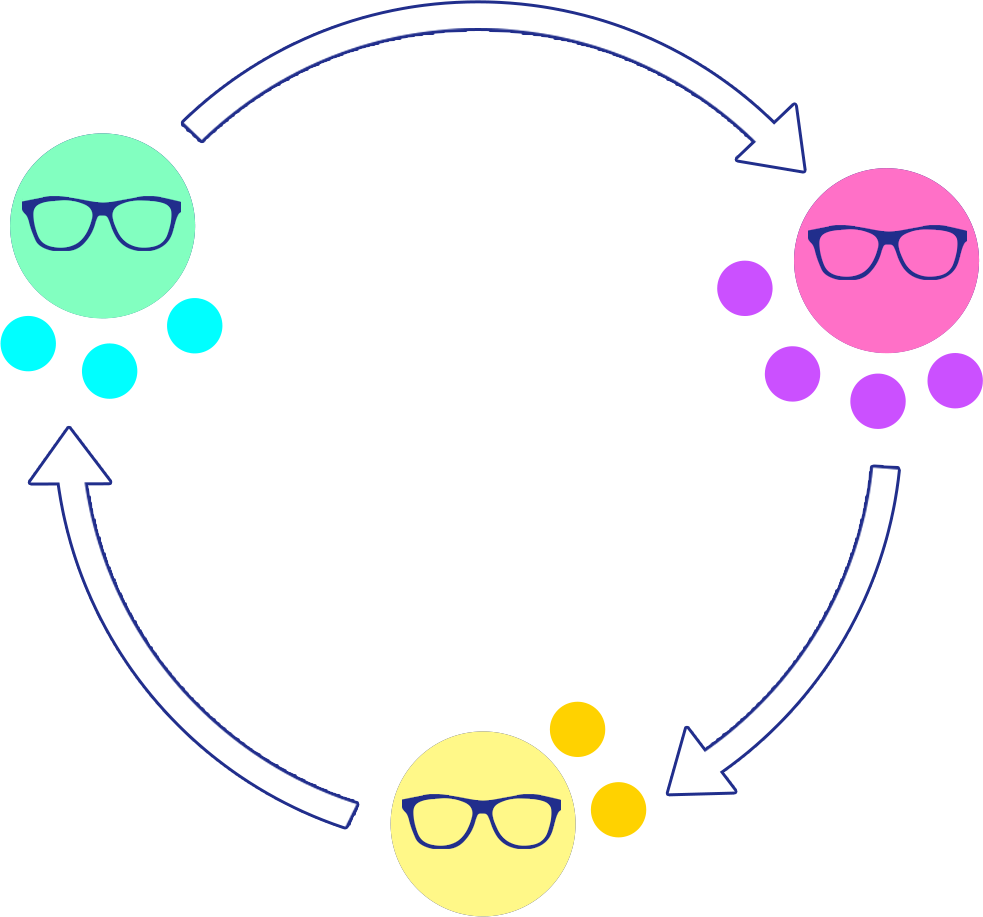 Gather at your poster.
Expert Stay: One person from your group staysto explain your multiplying method to your audience.
Stray: Everyone else rotates to the next poster to listen and learn and be ready to be the next expert.
[Speaker Notes: K20 Center. (n.d.). Expert Stay and Stray. Strategies. https://learn.k20center.ou.edu/strategy/2650]
Expert Stay and Stray: Round 1
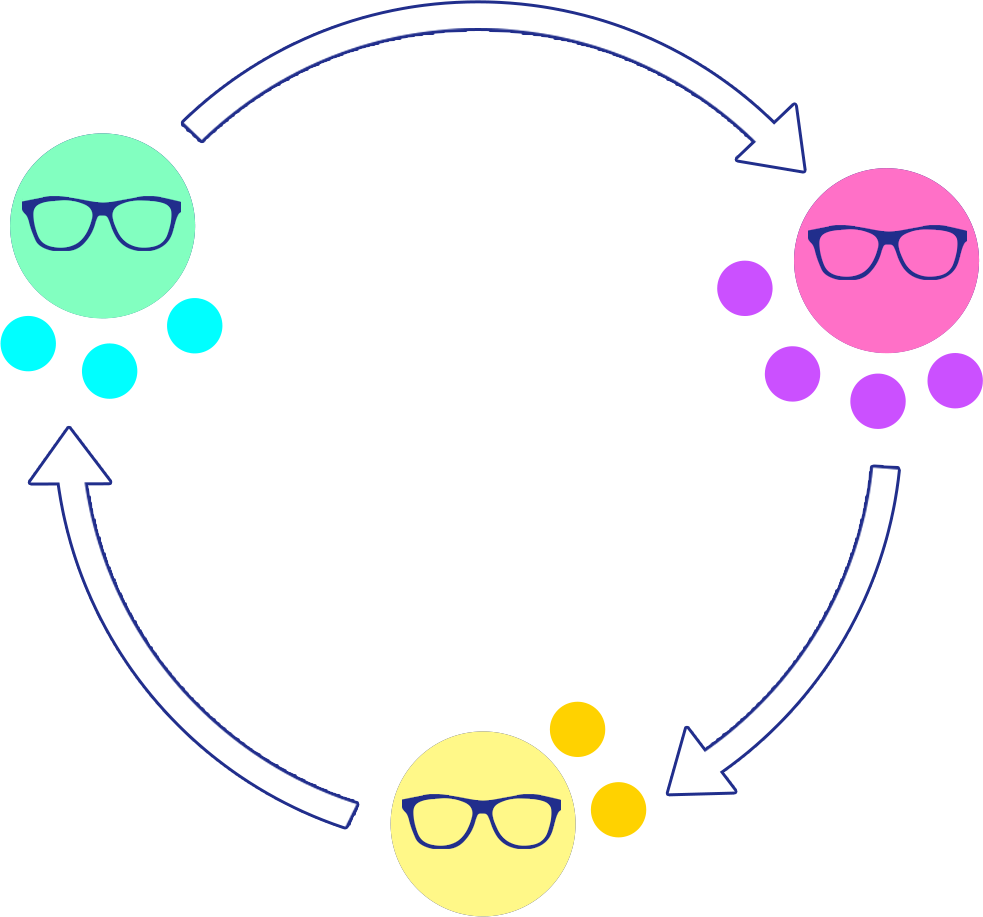 Expert Stay: All students with assignednumber 1, stay at your posters. Be ready to present and answer questions.
Stray: Everyone else, move to the next poster to listen and learn and be ready to be the next expert.
[Speaker Notes: K20 Center. (n.d.). Expert Stay and Stray. Strategies. https://learn.k20center.ou.edu/strategy/2650]
Expert Stay and Stray: Round 1
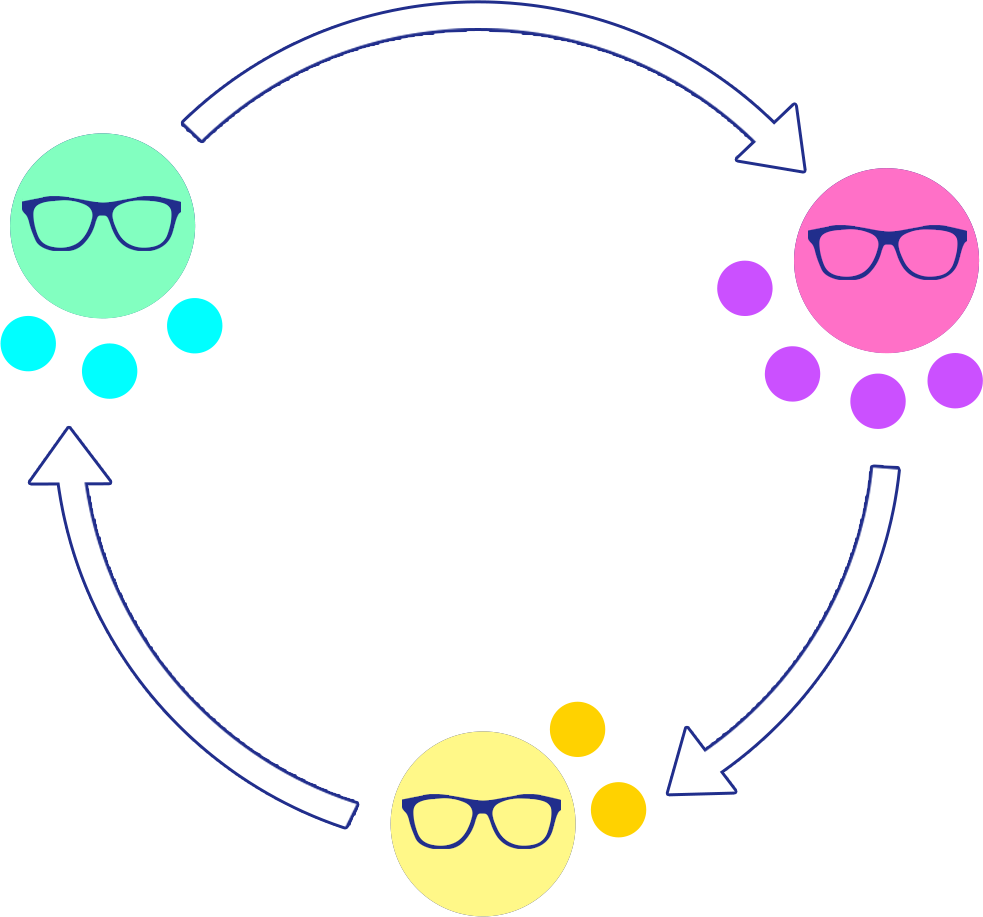 Experts, present your work and steps to your new audience.
Everyone else, takes notes and ask questions as needed.
Think about:
When would this method be most efficient to usefor multiplying polynomial expressions?
Which method is your favorite and why?
3 Minute Timer
[Speaker Notes: K20 Center. (n.d.). Expert Stay and Stray. Strategies. https://learn.k20center.ou.edu/strategy/2650 
K20 Center. (2021, September 21). K20 Center 3 minute timer. [Video]. YouTube. https://youtu.be/iISP02KPau0?si=2VHRShyG44tA3TV9]
Expert Stay and Stray: Round 2
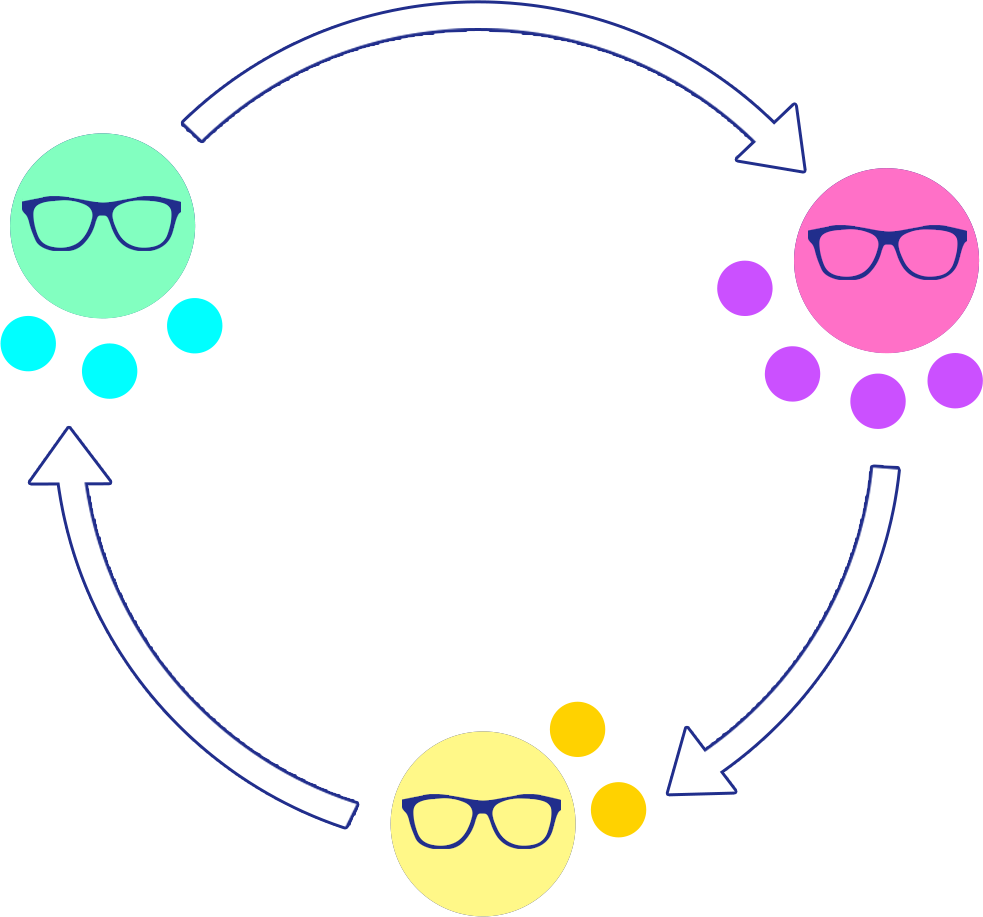 Expert Stay: All students with assignednumber 4, stay at the posters you are at.Be ready to present and answer questions.
Stray: Everyone else, move to the next poster to listen and learn and be ready to be the next expert.
[Speaker Notes: K20 Center. (n.d.). Expert Stay and Stray. Strategies. https://learn.k20center.ou.edu/strategy/2650]
Expert Stay and Stray: Round 2
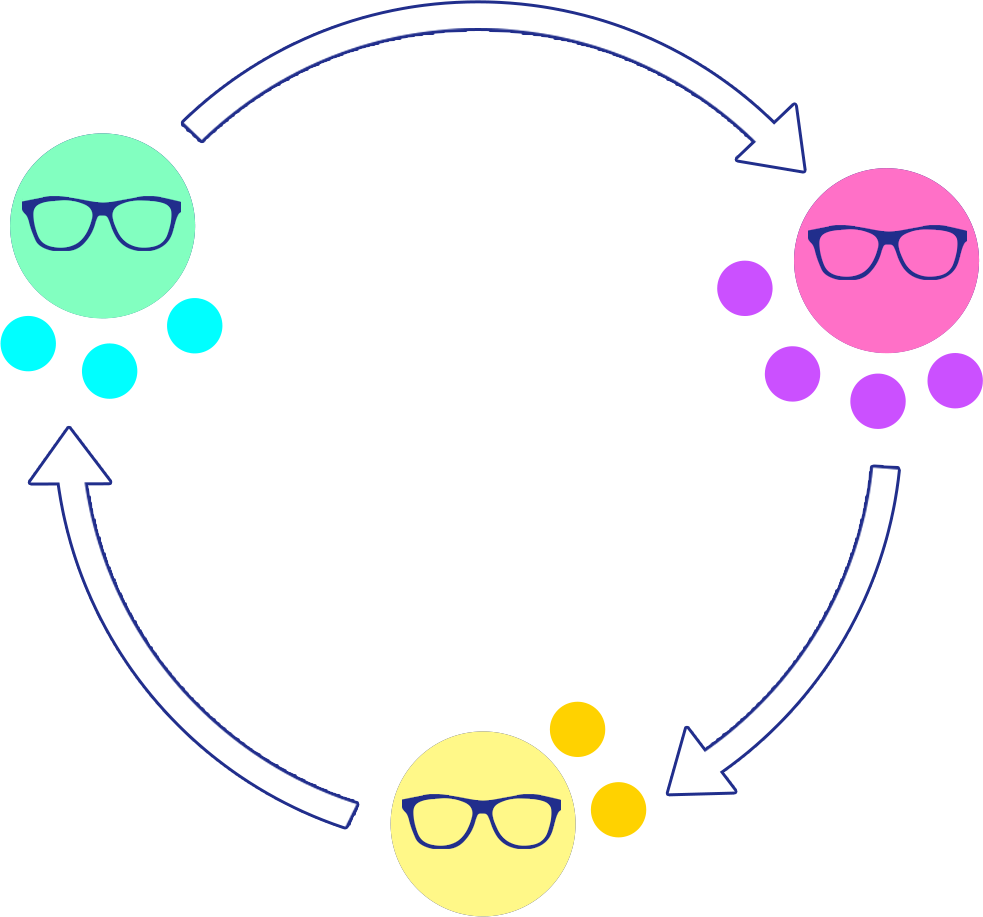 Experts, present your work and steps to your new audience.
Everyone else, takes notes and ask questions as needed.
Think about:
When would this method be most efficient to usefor multiplying polynomial expressions?
Which method is your favorite and why?
3 Minute Timer
[Speaker Notes: K20 Center. (n.d.). Expert Stay and Stray. Strategies. https://learn.k20center.ou.edu/strategy/2650 
K20 Center. (2021, September 21). K20 Center 3 minute timer. [Video]. YouTube. https://youtu.be/iISP02KPau0?si=2VHRShyG44tA3TV9]
Expert Stay and Stray: Round 3
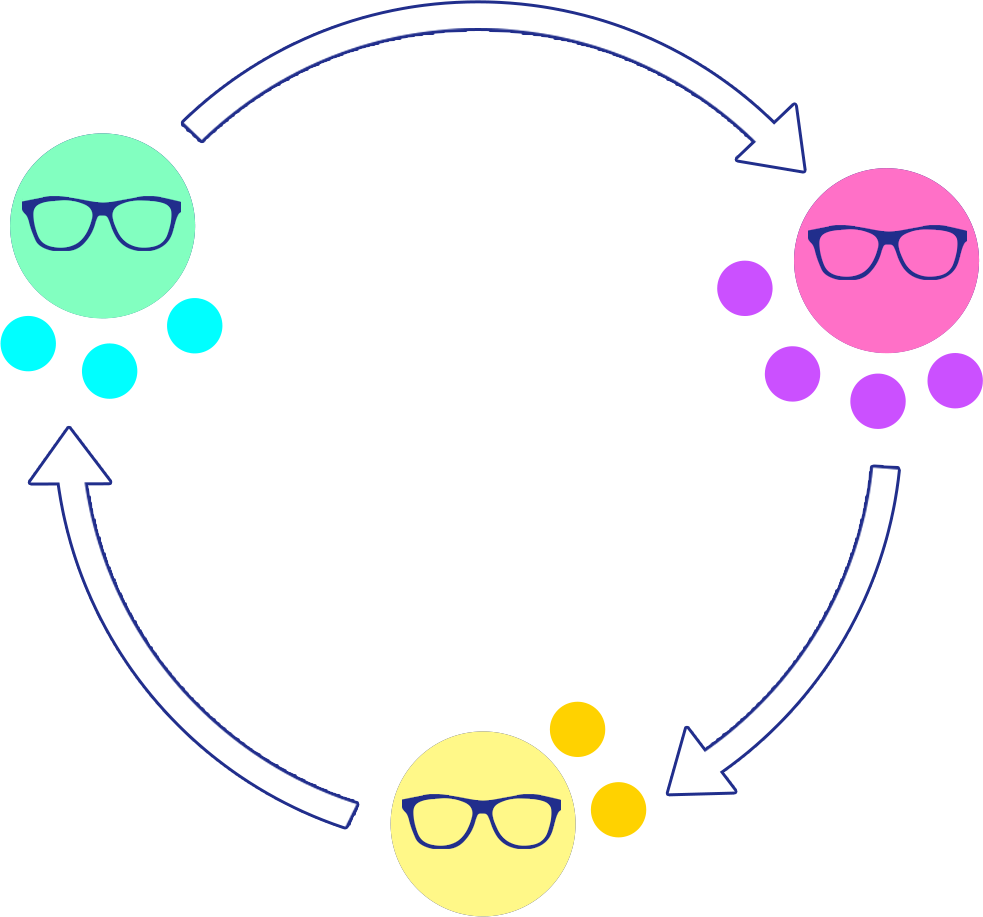 Expert Stay: All students with assignednumber 2, stay at the posters you are at.Be ready to present and answer questions.
Stray: Everyone else, move to the next poster to listen and learn and be ready to be the next expert.
[Speaker Notes: K20 Center. (n.d.). Expert Stay and Stray. Strategies. https://learn.k20center.ou.edu/strategy/2650]
Expert Stay and Stray: Round 3
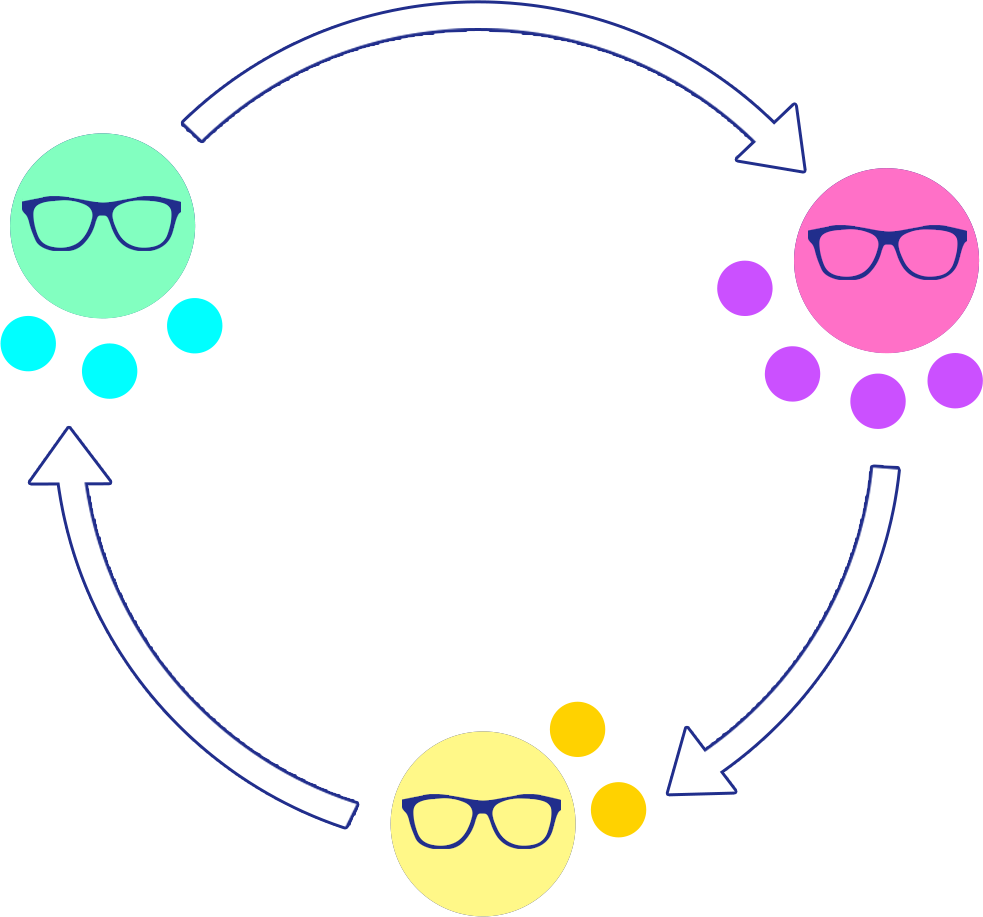 Experts, present your work and steps to your new audience.
Everyone else, takes notes and ask questions as needed.
Think about:
When would this method be most efficient to usefor multiplying polynomial expressions?
Which method is your favorite and why?
3 Minute Timer
[Speaker Notes: K20 Center. (n.d.). Expert Stay and Stray. Strategies. https://learn.k20center.ou.edu/strategy/2650 
K20 Center. (2021, September 21). K20 Center 3 minute timer. [Video]. YouTube. https://youtu.be/iISP02KPau0?si=2VHRShyG44tA3TV9]
Expert Stay and Stray: Round 4
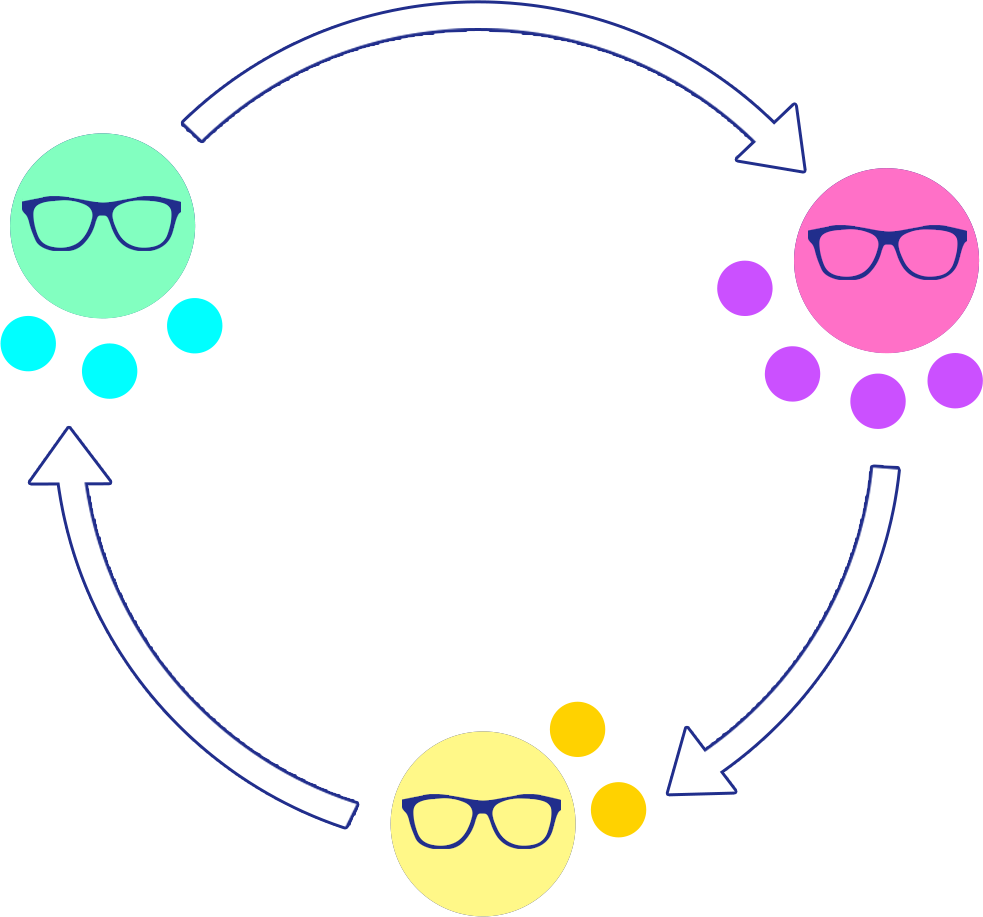 Expert Stay: All students with assignednumber 3, stay at the posters you are at.Be ready to present and answer questions.
Stray: Everyone else, move to the next poster to listen and learn and be ready to be the next expert.
[Speaker Notes: K20 Center. (n.d.). Expert Stay and Stray. Strategies. https://learn.k20center.ou.edu/strategy/2650]
Expert Stay and Stray: Round 4
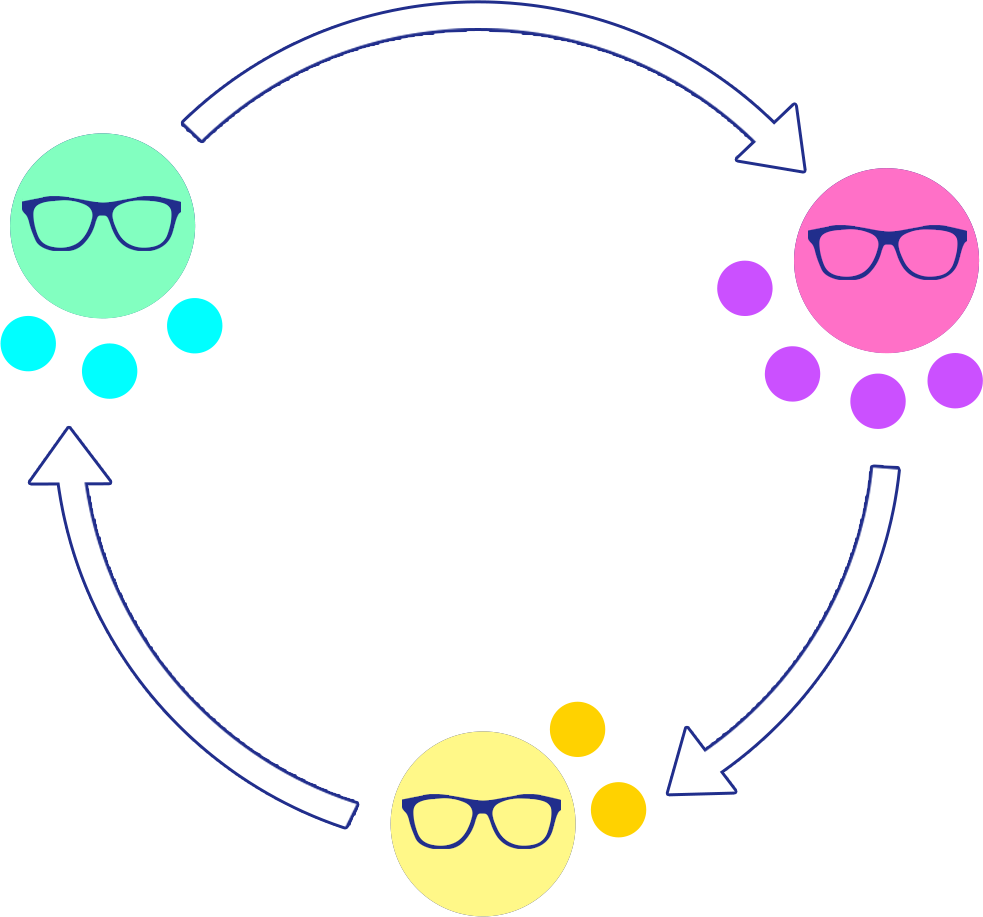 Experts, present your work and steps to your new audience.
Everyone else, takes notes and ask questions as needed.
Think about:
When would this method be most efficient to usefor multiplying polynomial expressions?
Which method is your favorite and why?
3 Minute Timer
[Speaker Notes: K20 Center. (n.d.). Expert Stay and Stray. Strategies. https://learn.k20center.ou.edu/strategy/2650 
K20 Center. (2021, September 21). K20 Center 3 minute timer. [Video]. YouTube. https://youtu.be/iISP02KPau0?si=2VHRShyG44tA3TV9]
Expert Stay and Stray: Reflection
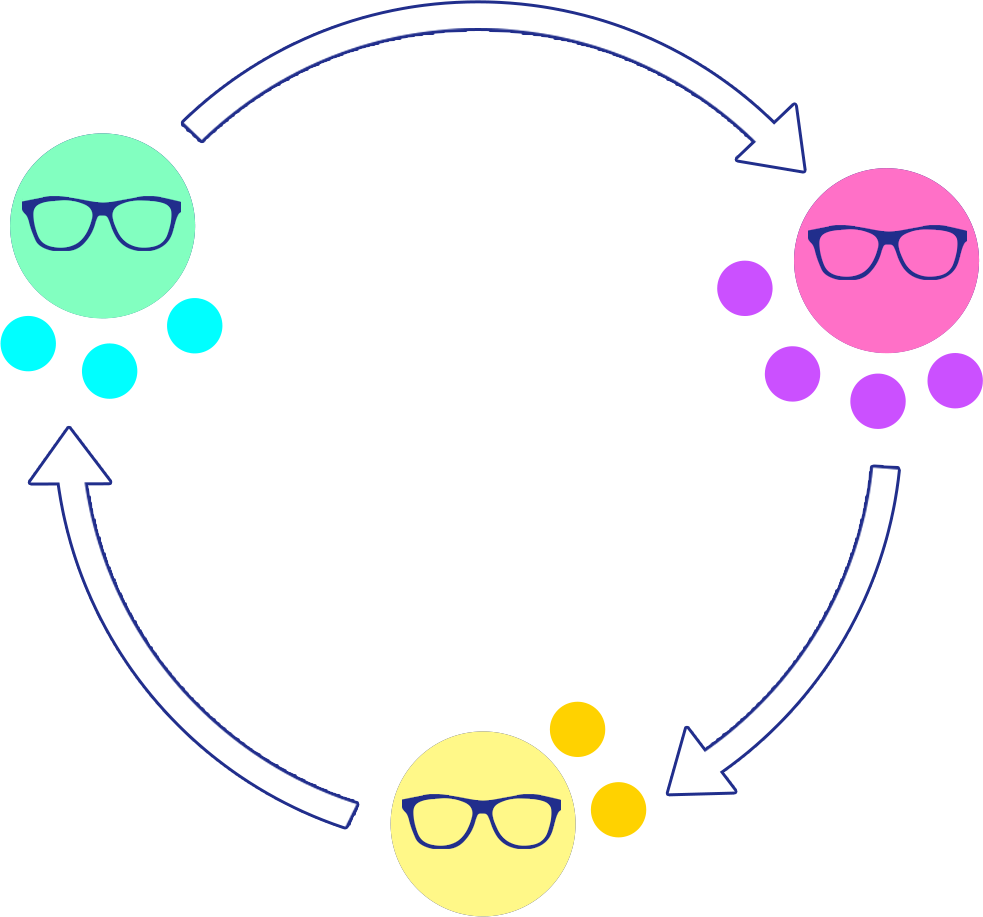 Return to your original poster. Then discusswith your group the following:
What did you notice that all the posters had in common?
Was one method more efficient than the others?When and why?
Which method is your favorite and why?
[Speaker Notes: K20 Center. (n.d.). Expert stay and Stray. Strategies. https://learn.k20center.ou.edu/strategy/2650]
Choice Board
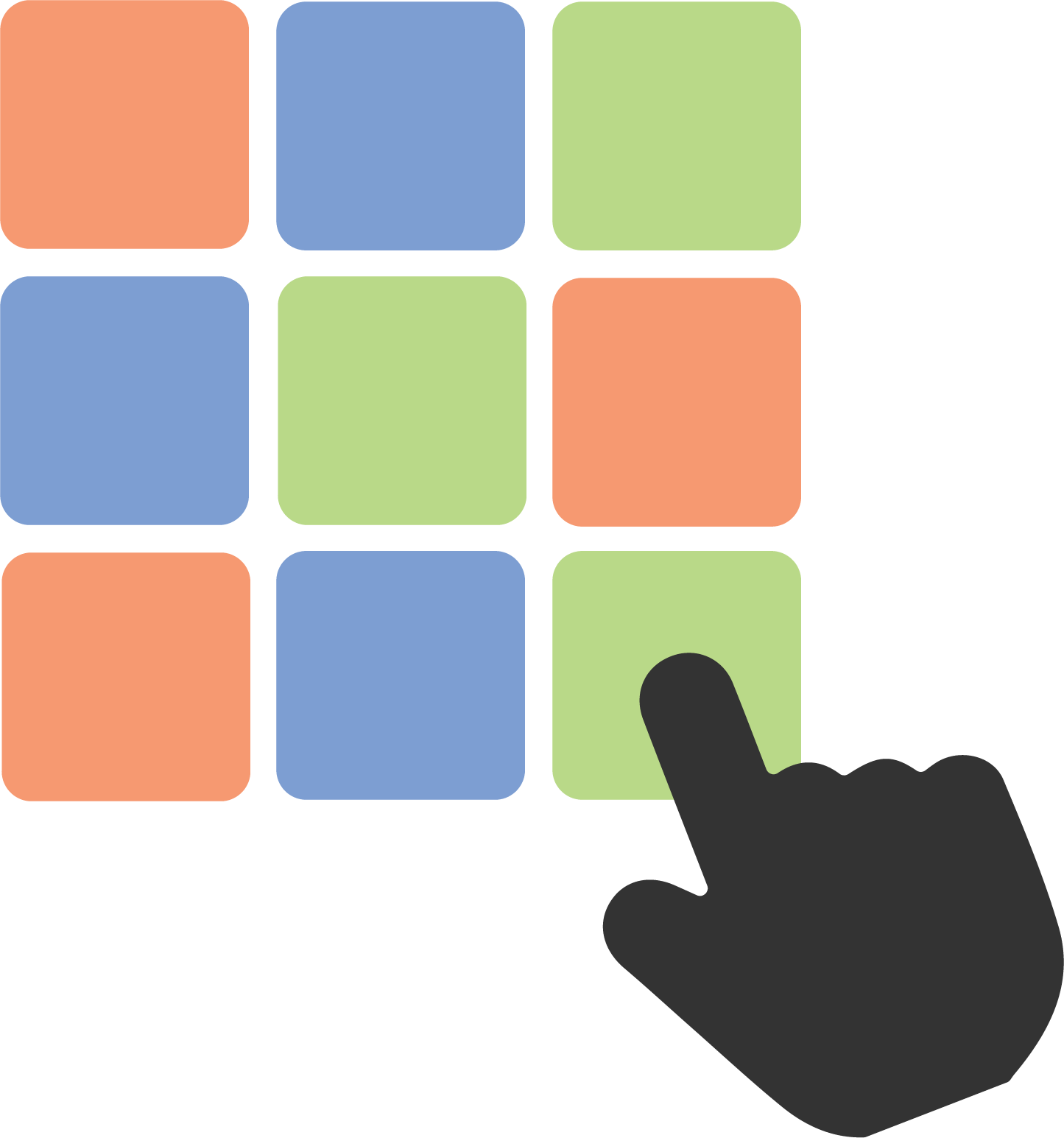 Go to student.desmos.com.
Enter your code.
[Speaker Notes: K20 Center. (n.d.). Choice Boards. Strategies. https://learn.k20center.ou.edu/strategy/73]